Crystal growth
Aldo Ianni
SABRE Collaboration meeting
Roma July 22nd, 2025
Since last meeting
A new crystal grown from COSINE200 powder

Performed several attempts to run a successful ZR

Improved understanding of ZR process to optimize the powder purification (see Daniele’s talk)
Crystal from COSINE200 powder
Received 15 kg of powder in-kind from COSINE Collaboration

Powder screening only at LSC by ICP_MS
Note: LNGS has now the same spectrometer used at LSC. So, soon we can perform assay at LNGS with same
sensitivity
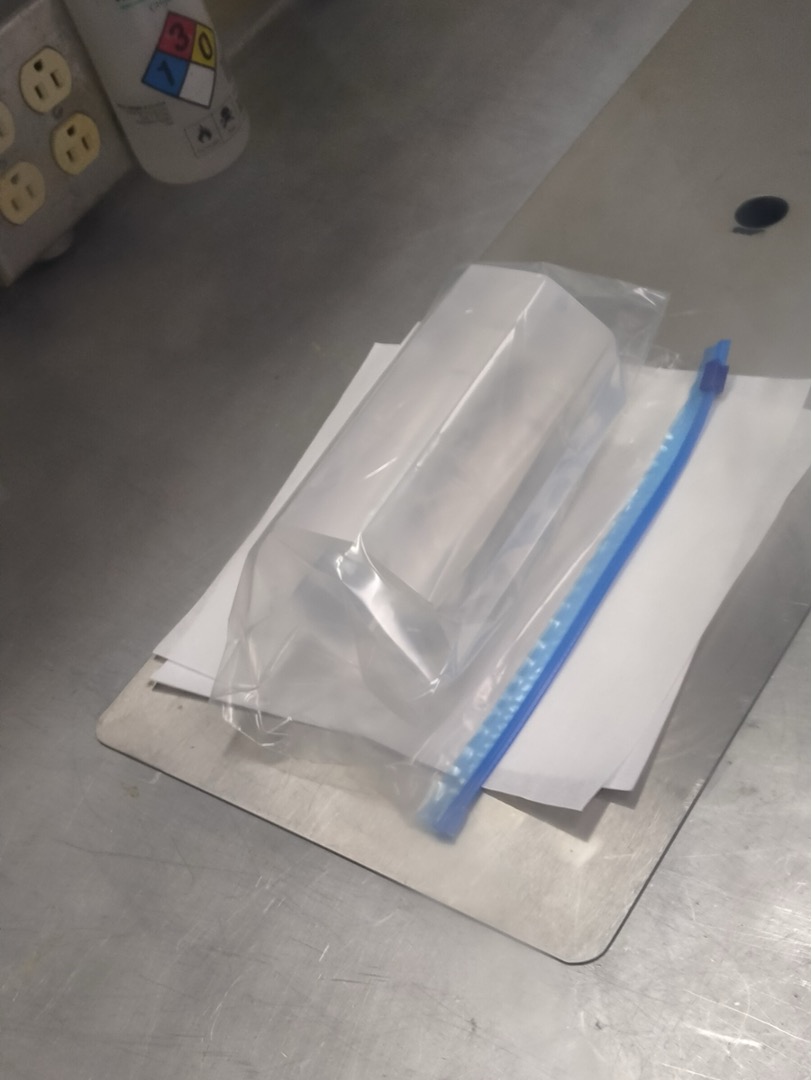 Crystal from COSINE200 powder
Mass: 3.65 kg
Dimensions: 152 mm length, 89.1 mm octagon side to side  (h)
Copper enclosure dimensions: 162 mm length, 114.3 mm diameter, thickness: 2.75 mm
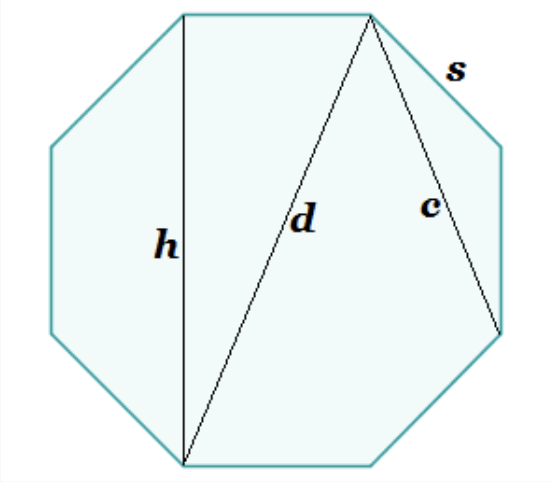 Summary of runs and tests for ZR
Next
A new powder sample already drying
The repaired ampoule (large one) back at RMD next week
A new procedure should be submitted by SABRE for next test
What test
Commissioning of ZR equipment
7
Summary of data from different crystals
* results from PoP run, PoP-dry run and run with only 30 cm Cu shielding in Hall B
 ** from 241Am (59.6 keV)
8
Funding 2025
Funding 2026
From TDR
120k for enclosure (x7)
55k for PMTs (x10)
20k for labour and porterage
35k external reinforcement structure, lifting tools
20k GN2 consumption, CR chemicals, glove box
40k transport
No crystal production funded in 2025
Estimated 265k (x10)
We have been funded 
342k for powder (this estimation included VAT)
145k for ZR